Сказка - ложь, 
да в ней намёк,
 добрым молодцам - урок
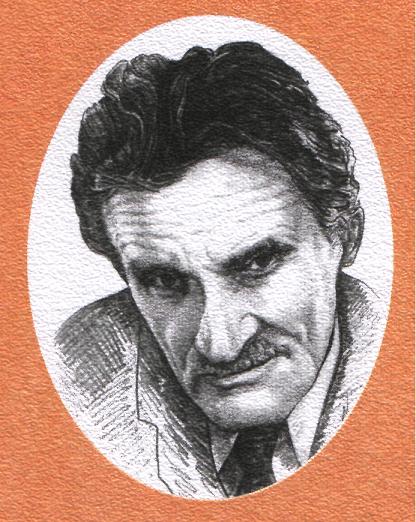 Юрий
Карлович
Олеша
(1899-1960)
«Три Толстяка»
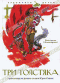 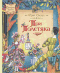 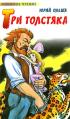 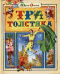 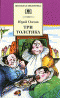 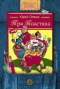 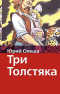 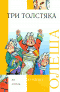 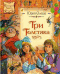 Сборник вишнёвая косточка
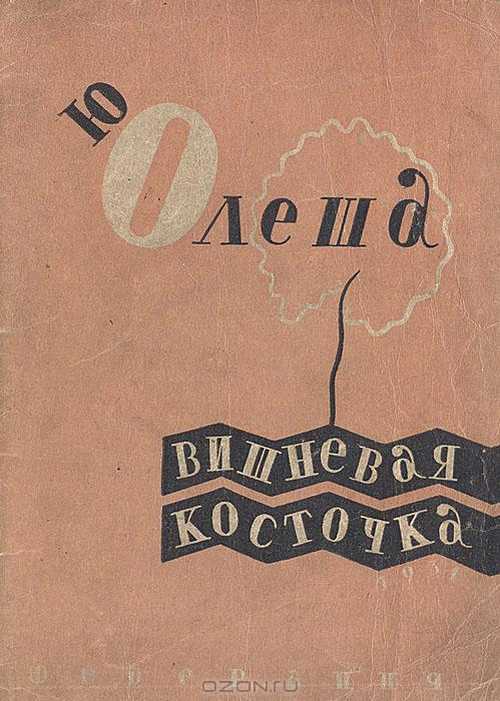 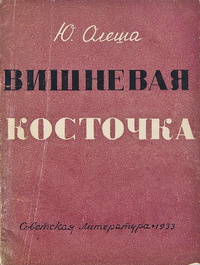 Рассказ « Вишнёвая косточка»
Работу выполнила ученица 5-б класса Виноградова Валерия
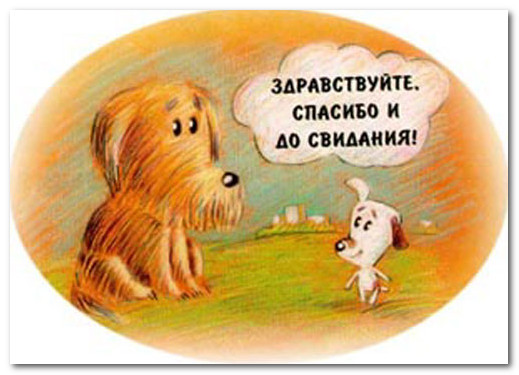 СПАСИБО 
ЗА УРОК!